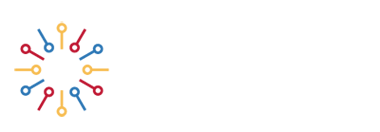 // Please Setting App_name to Send Successful
String App_school = "insert your app school";
String App_name = "insert your app name";
new Thread(new Runnable_connect_url(App_school , App_name)).start();
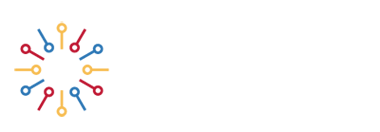 class Runnable_connect_url implements Runnable {
   String appschool = null;
   String appname = null;
   public Runnable_connect_url(String appschool , String appname) {
       this.appschool = appschool;
       this.appname = appname.replace(" " , "%20");
   }
   @Override
   public void run() {
       URL url = null;
       HttpURLConnection urlConnection = null;
       InputStream in = null;
       String url_name = null;
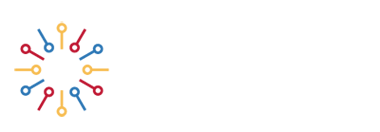 if (appname.equals("")){
           url_name = "http://140.115.197.16/";
       } else {
           url_name = "http://140.115.197.16/?school=" + appschool + "&app=" + appname;
       }
       try {
           url = new URL(url_name);
           urlConnection = (HttpURLConnection) url.openConnection();
           in = new BufferedInputStream(urlConnection.getInputStream());
       } catch (MalformedURLException e) {
           e.printStackTrace();
       }catch (IOException e) {
           e.printStackTrace();
       }finally {
           urlConnection.disconnect();
       }
   }
}